SINÓNIMOS
ANTÓNIMOS
CAMPO
SEMÁNTICO
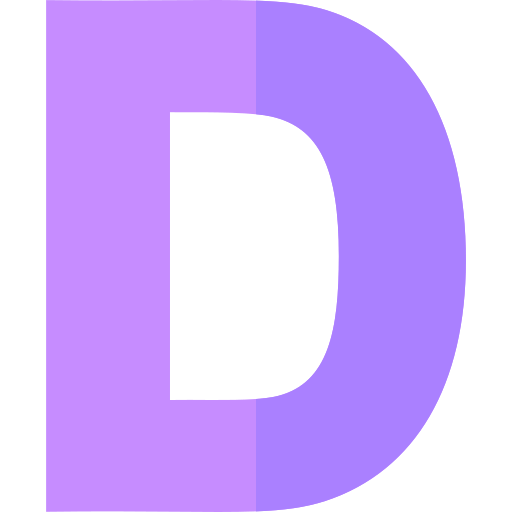 SINÓNIMOS
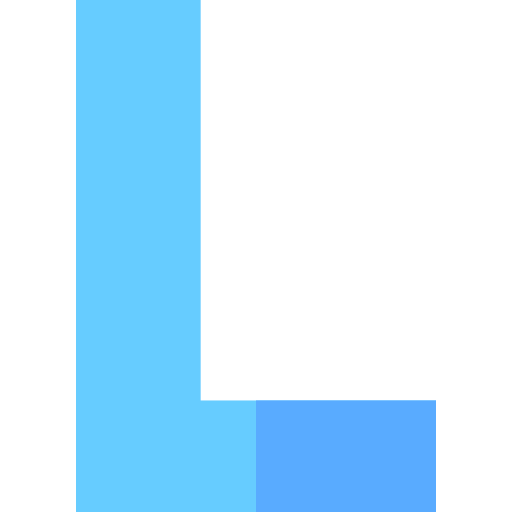 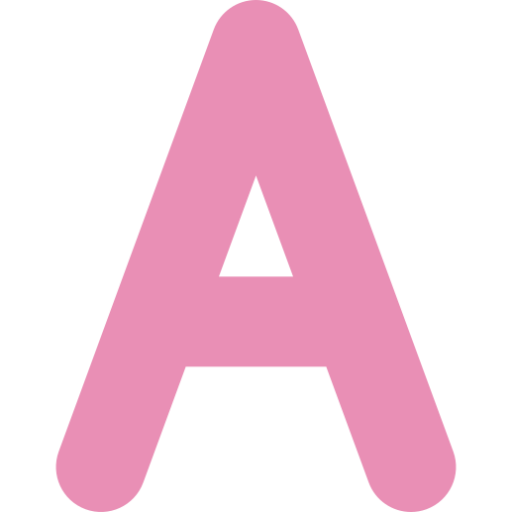 ¿Qué palabra es sinónima de rápido?
LENTO
VELOZ
LIGERO
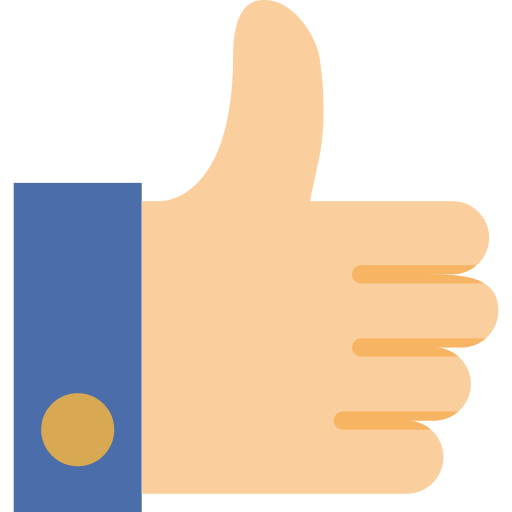 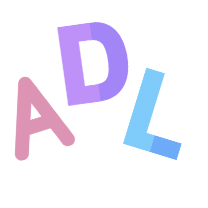 ANTÓNIMOS
¿Qué palabra es ANTÓNIMA de  ALTO?
PESADO
LARGO
BAJO
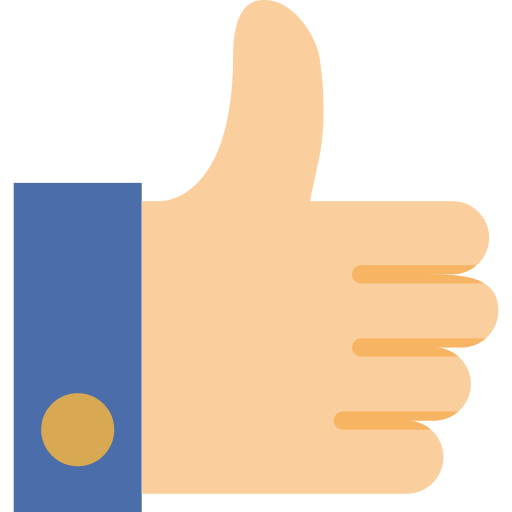 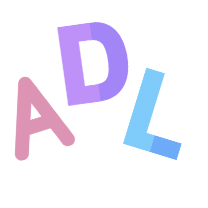 CAMPO
SEMÁNTICO
¿Qué palabra NO CORRESPONDE AL CAMPO SEMÁNTICO DE LOS ANIMALES?
PERRO
TOMATE
LORO
CABALLO
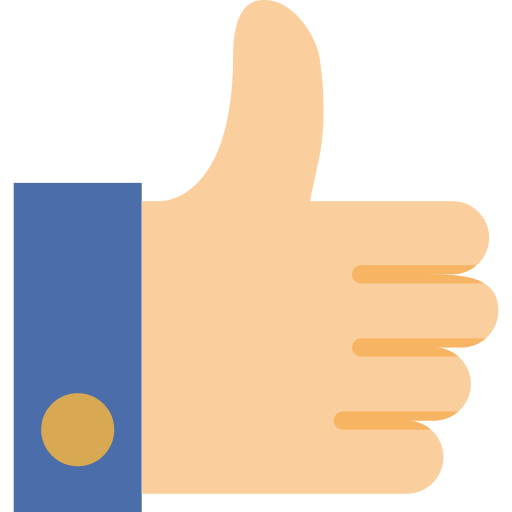